Marketing for good
Adam Gagen, Legal and Public Affairs Director
Value of advertising
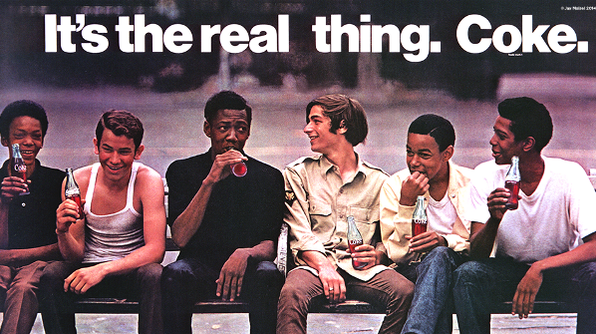 Value of advertising
$
519
Bln
X 6
Getting it right
TRUTH
TASTE 
DECENCY
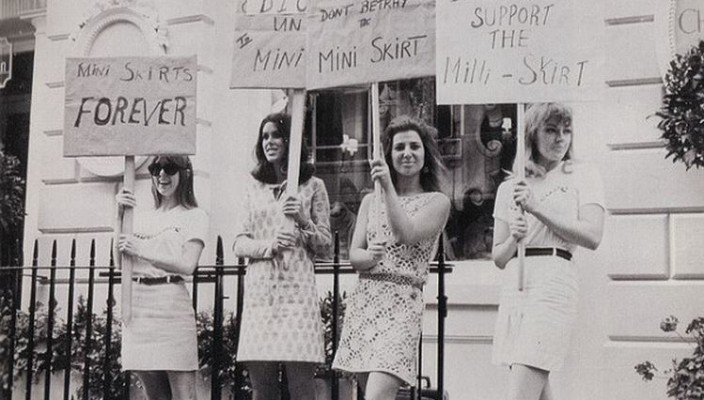 Getting it right
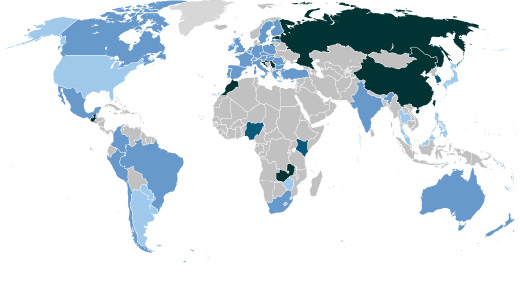 Old dog, new ‘effective advertising standards’
Consumer 
Wellness
Alcohol
Digital
Food
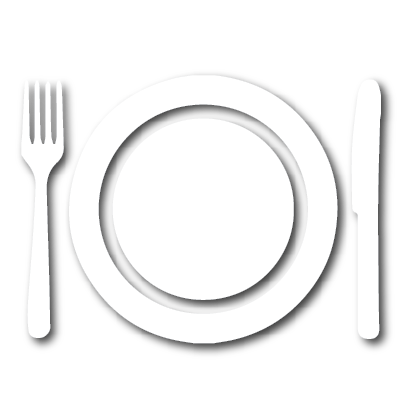 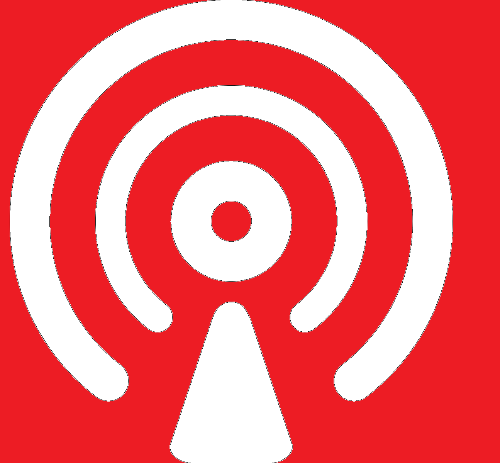 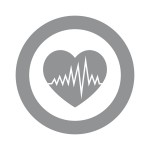 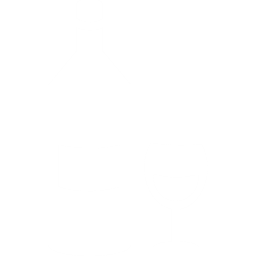 Old dog, new ‘effective advertising standards’
-88%
Old dog, new ‘effective advertising standards’
self regulation self regulation self regulation self regulation self regulation 
self regulation self regulation self regulation self regulation self regulation
self regulation self regulation self regulation self regulation self regulation
self regulation self regulation self regulation self regulation self regulation
self regulation self regulation self regulation self regulation self regulation
self regulation self regulation self regulation self regulation self regulation
self regulation self regulation self regulation self regulation self regulation
self regulation self regulation self regulation self regulation self regulation
self regulation self regulation self regulation self regulation self regulation
self regulation self regulation self regulation self regulation self regulation
self regulation self regulation self regulation self regulation self regulation
self regulation self regulation self regulation self regulation self regulation
self regulation self regulation self regulation self regulation self regulation
1.9%
Old dog, new ‘effective advertising standards’
Me diga e eu vou esquecer 

Ensina-me e eu vou lembrar 

Envolver-me e eu vou aprender
=
Government & Industry & Society
Empowered consumers are here to stay
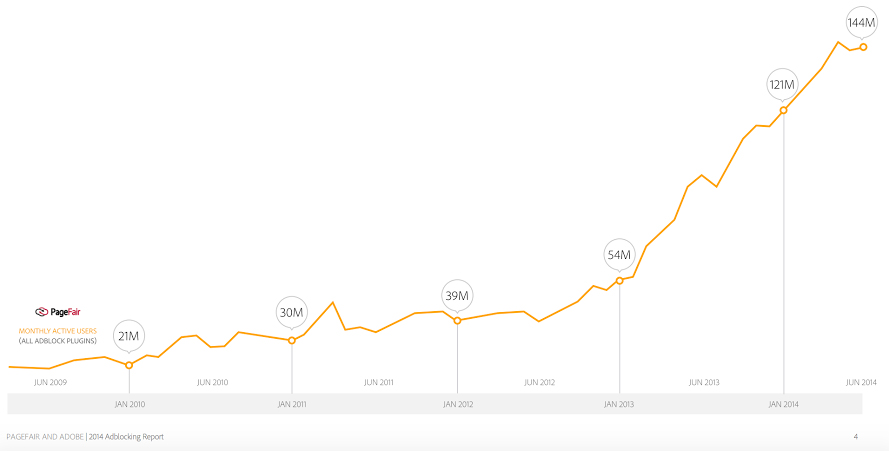 Marketing for good
PROJECT RECONNECT
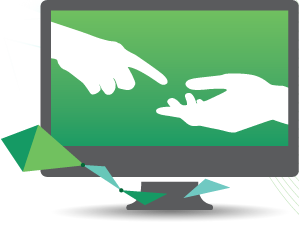